ECG in Left atrial and Right atrial Abnormality
Sana Muhammed PP
INTRODUCTION
• Cardiac chamber enlargement refers to :
  - Dilatation of the heart chamber 
   (heart muscle is  stretched &  chamber become enlarged)
  - Hypertrophy 
   (heart muscle fibres actually  get increased in size
    with resultant enlargement of chamber)
• Both dilatation & hypertrophy  usually result from 
     some type of  chronic pressure or volume 
     load on the heart muscle. 

        - Left atrial abnormality 
        - Right atrial abnormality 
        - RVH 
        - LVH
        - Biatrial abnormalities
        - Biventricular hypertrophy
RIGHT ATRIAL ENLARGEMENT
Right Atrial enlargement – lead ll
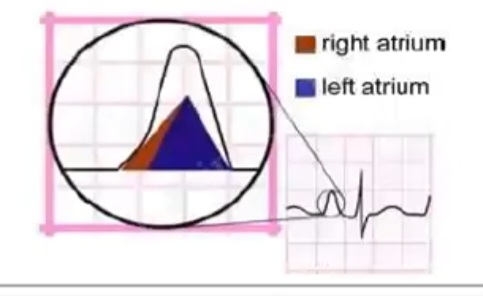 In RAE ,right atrial depolarization lasts
    longer than normal and it’s waveform extends 
    to the end of left atrial depolarization. 
•  Although the amplitude of the right atrial depolarization current remains unchanged , it’s peak now falls on top of that of the left atrial 
depolarization wave
• The combination of these 2 waveforms produces a P waves that is taller than normal (>2.5mm) ,although the width remain unchanged (<120ms)
ECG criteria of RAE
• produces a peaked P wave (P pulmonale) 
    with amplitude:
     – >2.5 mm in the inferior leads
     – > 1.5 mm in V1 & V2
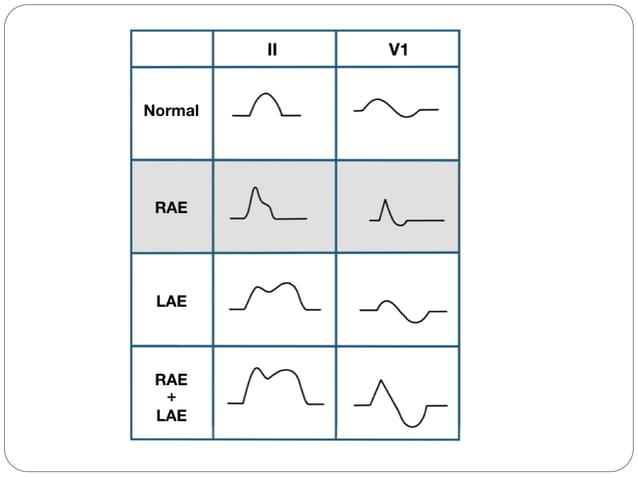 CAUSES OF RAE
Principle cause of pulmonary hypertension
    due to
       - chronic lung disease (cor pulmonale)
       - Tricuspid stenosis 
       - CHD ( pulmonary stenosis ,TOF)
       - primary pulmonary hypertension
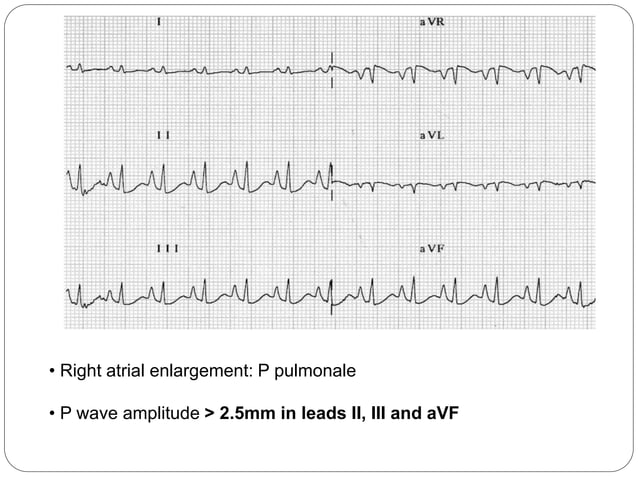 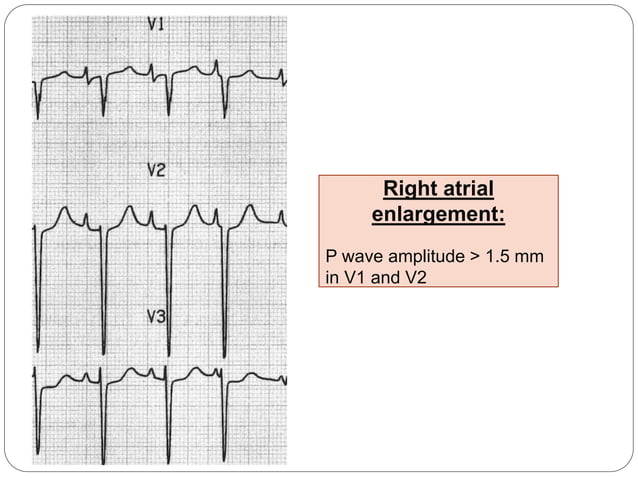 LEFT ATRIAL ENLARGEMENT
LAE is due to pressure or volume overload
      of the LA
Often a precursor to atrial fibrillation
LAE – Lead ll
Left atrial depolarization lasts longer than normal but it’s amplitude remains unchanged 
Therefore, the ht. of the resultant P wave remains within normal limits but it’s duration is longer than 120 ms
A notch ( broken line) near it’s peak may or may not be present (P mitrale)
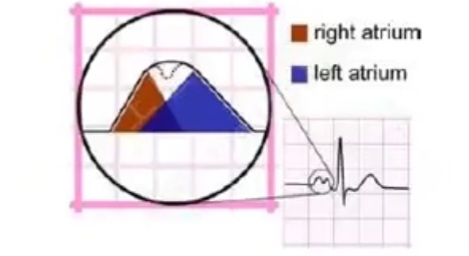 P wave changes with LAE
ECG criteria for LAE
Produces a broad ,bifid P wave in lead ll ( P mitrale) & enlarges the terminal –ve portion of P wave in V1
In lead ll
        - Bifid P wave with > 40ms b/w the 2 peaks 
        - Total P wave duration >110 ms
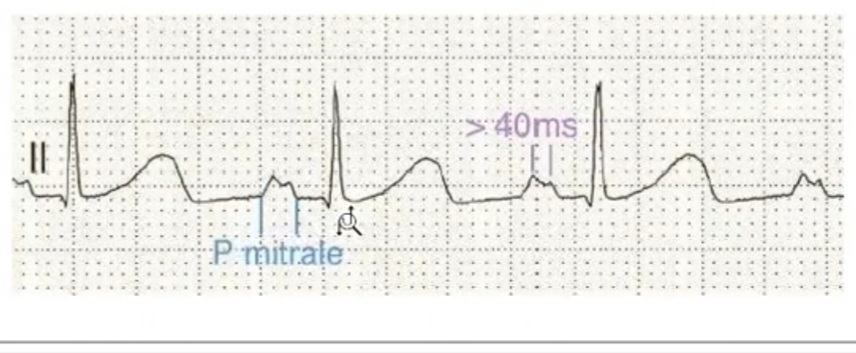 In V1  
       - Biphasic P wave with terminal –ve portion > 40 ms duration 
       - Biphasic P wave with terminal –ve portion > 1mm deep
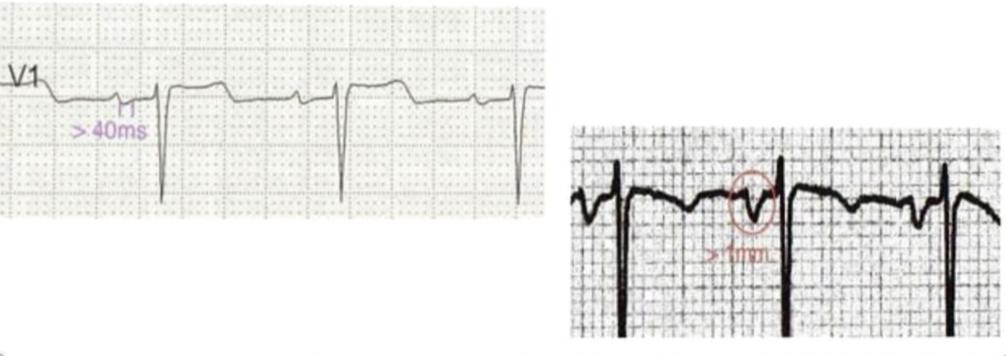 Causes of Left atrial hypertrophy
In isolation 
         classically seen with MS
• In association with LVH
        - Systemic hypertension 
        - AS
        - MR
        - Hypertrophic cardiomyopathy
BIATRIAL ENLARGEMENT
Biatrial enlargement
Diagnosed when criteria for both RAE & LAE are present
      on the same ECG
The diagnosis requires criteria for LAE & RAE to be 
      met in either in lead ll , lead V1 or a combination of leads.
ECG criteria for Biatrial Enlargement
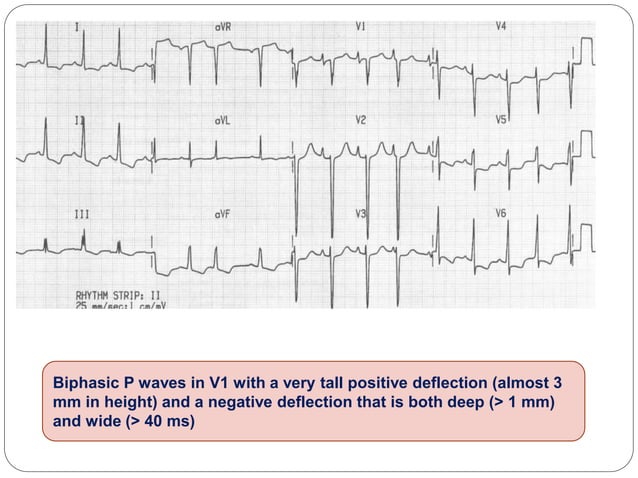 MCQs
Which of the following is not an ECG criteria for RAE
  a. >2.5 mm in the inferior leads
  b. > 1.5 mm in V1 & V2
  c. <2.5 mm in the inferior leads
c. <2.5 mm in the inferior leads
Figure shows :
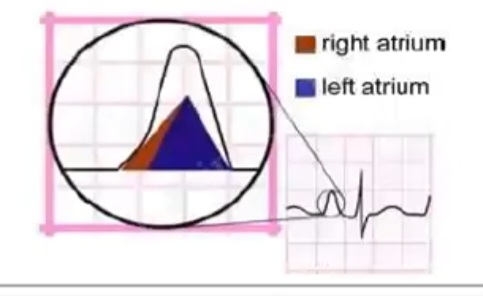 a. Right atrial enlargement 
 b. Left atrial enlargement 
 c. Biatrial enlargement
a. Right atrial enlargement
Which of the following is the P wave changes with biatrial enlargement :
a.

 b.

 c.
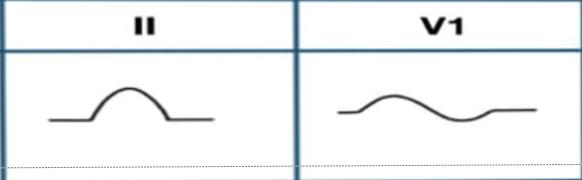 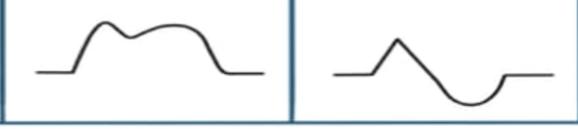 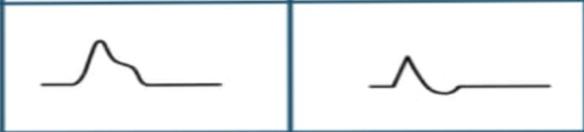 b.
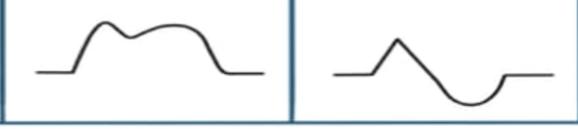 P pulmonale corresponds to :
RAE
LAE 
Biatrial enlargement
a. RAE
THANK YOU!